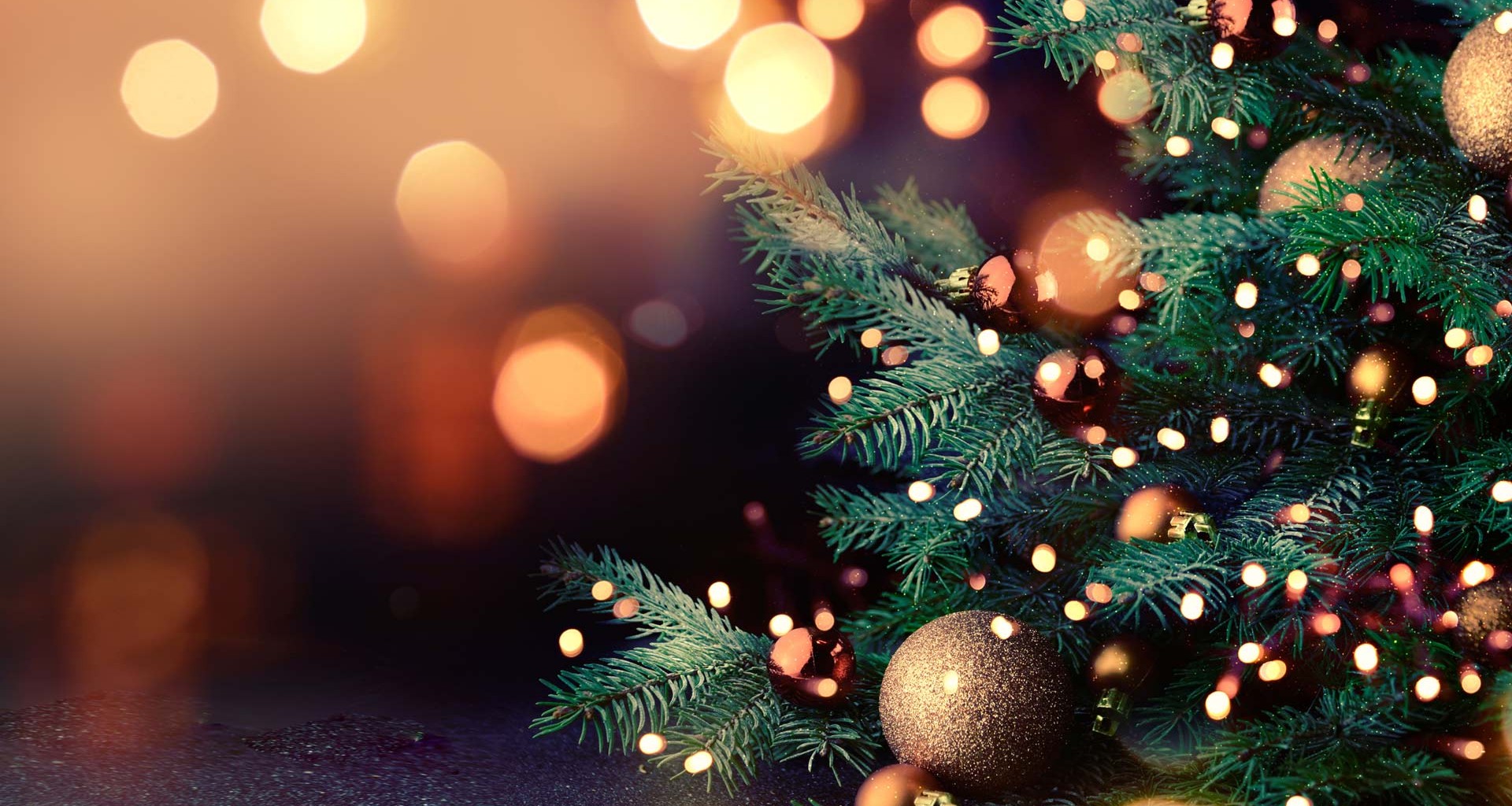 Informe
Proceso de Selección de RP TB período 2022-2024
Presenta: Rvdo. Sail Quintanilla 
Comité Adhoc Selección RP
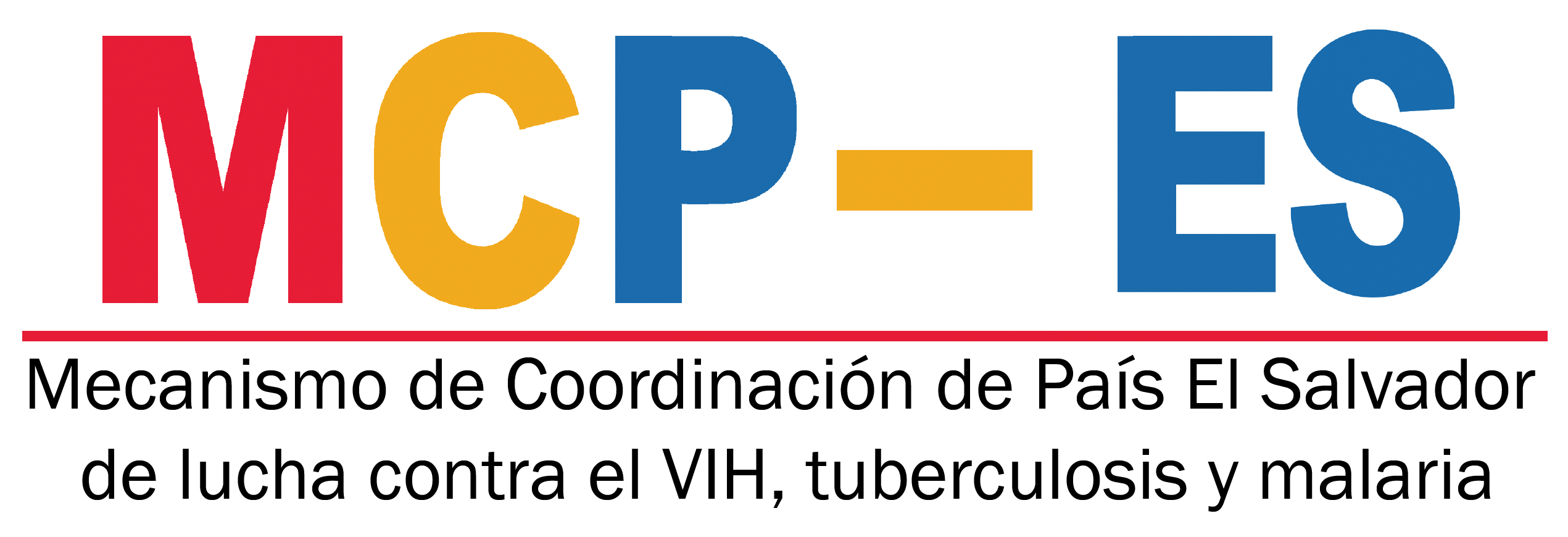 Plenaria 09-2020
Diciembre 18, 2020
Plenaria 08-2020
18/12/2020
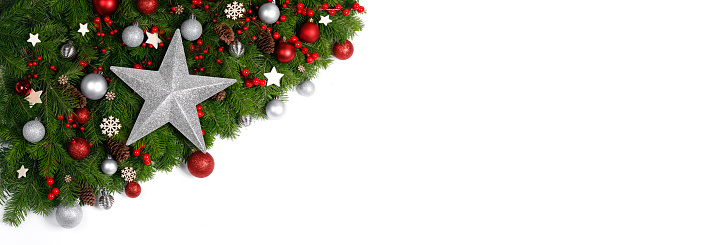 Receptor Principal TB
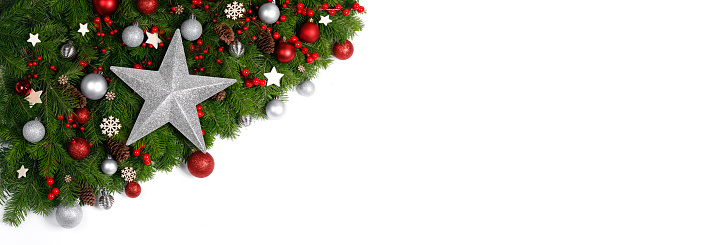 DESCRIPCIÓN
Tomando en consideración el acuerdo de plenaria ME06-2020 en la cual se decidió que la administración para la solicitud de fondos de TB sería de una sola vía, se realizó en conjunto con los miembros del comité un análisis del desempeño de MINSAL como RP de TB basado en los siguientes criterios:
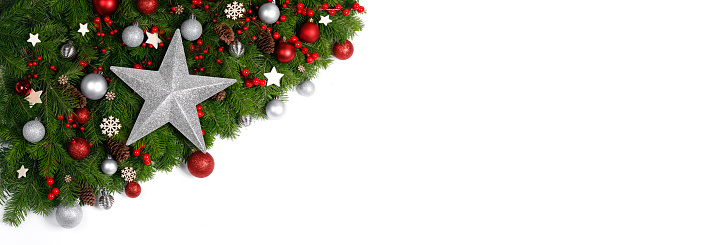 LOGROS
	Reducción de tasa de TB en cárceles	Evaluaciones obtenidas a lo largo de los 15 años 	de MINSAL como RP	Absorción por parte de MINSAL de las estrategias 	implementadas con proyectos anteriores velando 	por el cumplimiento de indicadores 	Disminución en la tasa de contagio en población 	general 	Integración de sistemas	Pruebas diagnósticas GeneXpert	Pronta reacción para la implementación de 	medidas de bioseguridad ante COVID19
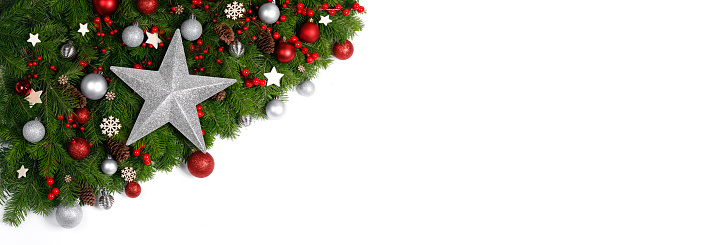 RETOS
	Profundizar trabajo con sociedad civil	Garantizar la sostenibilidad de la 	respuesta	Mejorar respuesta en adherencia al 	tratamiento y evaluación en cárceles	Mantenimiento adecuado de medidas de 	bioseguridad ante COVID19
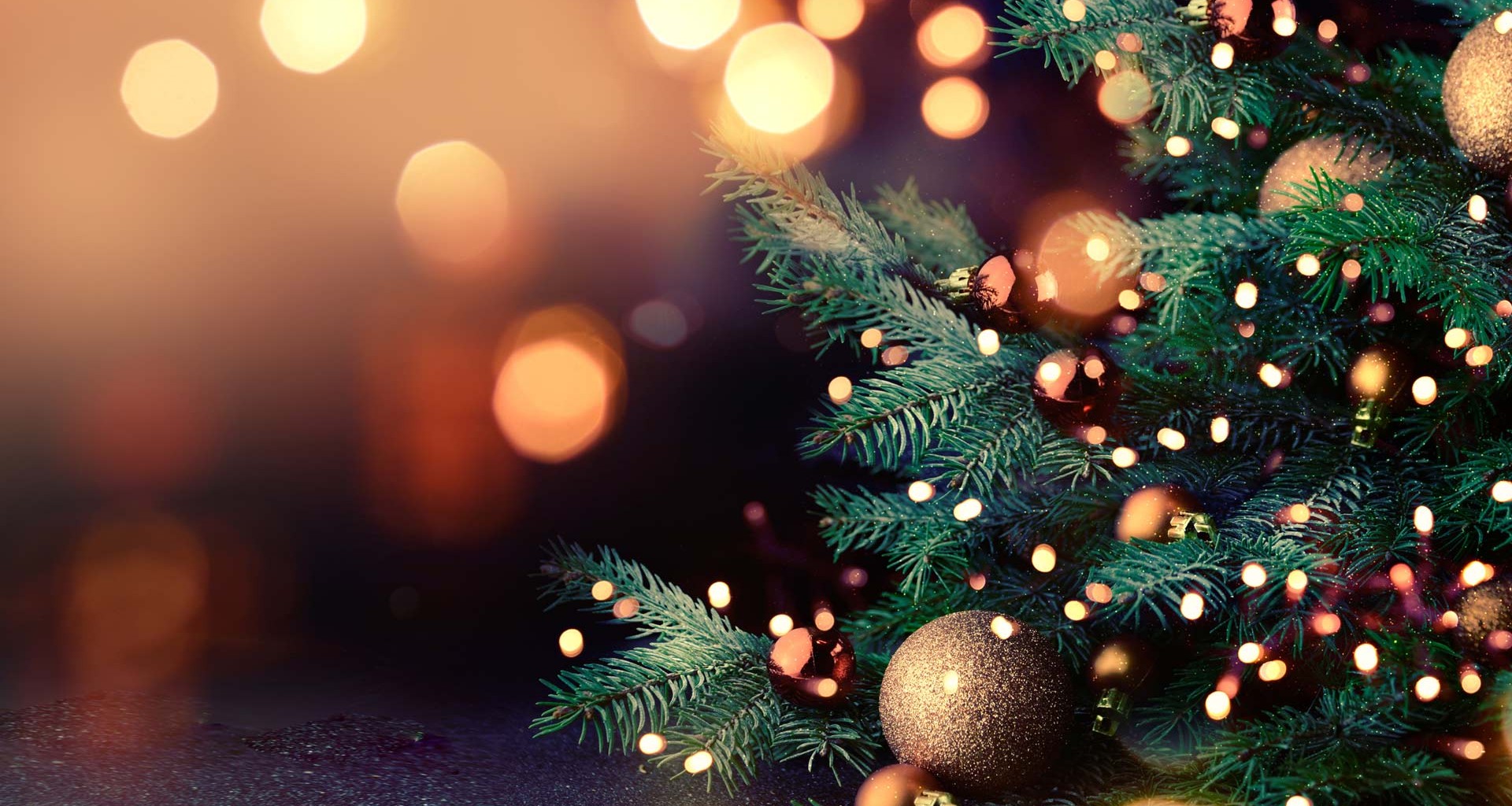 Recomendación al pleno
Basado en los criterios anteriores, el comité recomienda al pleno la ratificación de MINSAL como único RP para la administración de los fondos de Tuberculosis 2022-2024; no obstante, la decisión compete al pleno de este mecanismo.
Plenaria 08-2020
18/12/2020
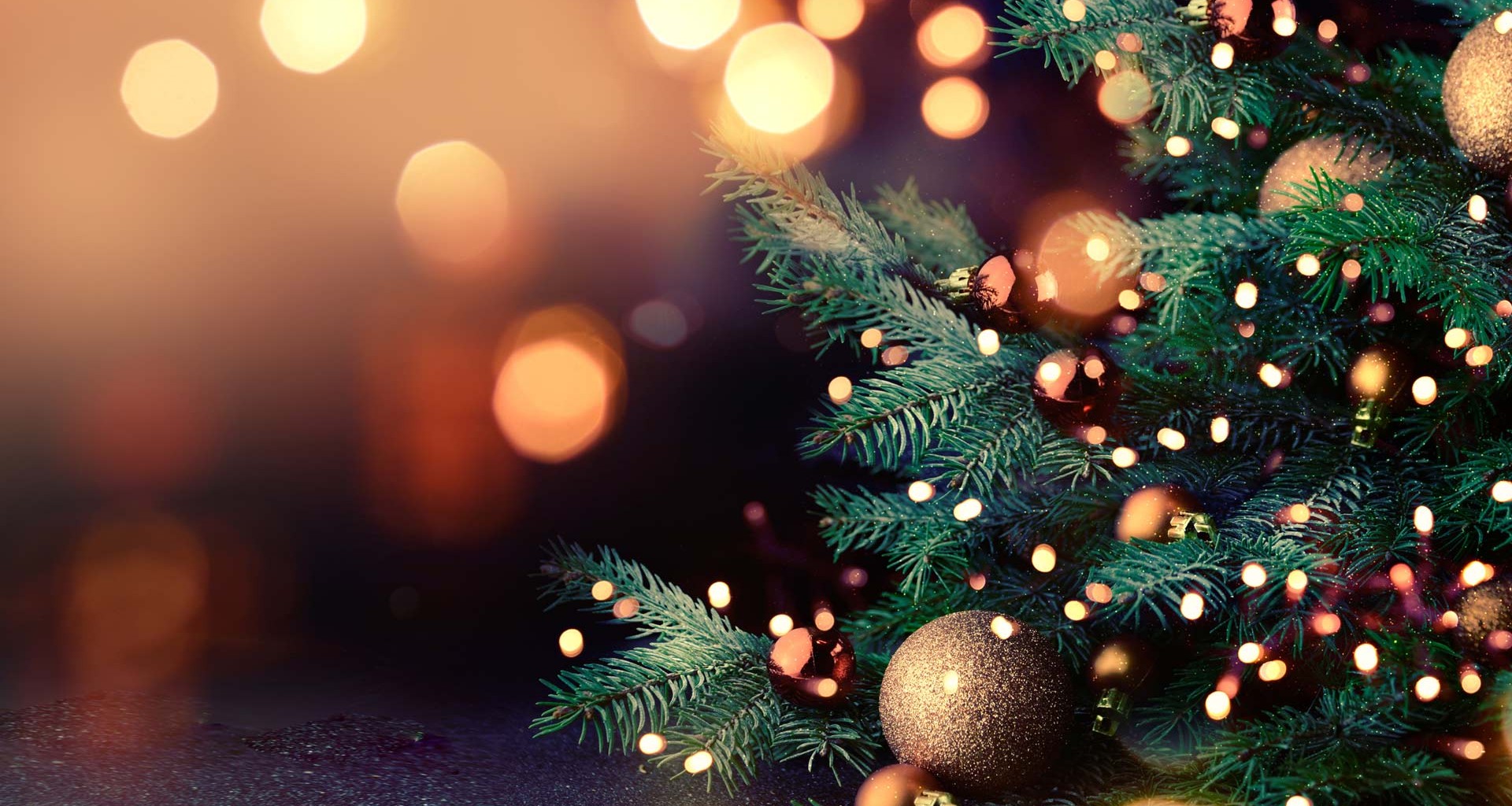 Decisión del pleno
Plenaria 08-2020
18/12/2020
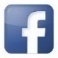 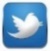 www.mcpelsalvador.org.sv                                 https://www.facebook.com/MCPES2002/                                 @MCPElSalvador
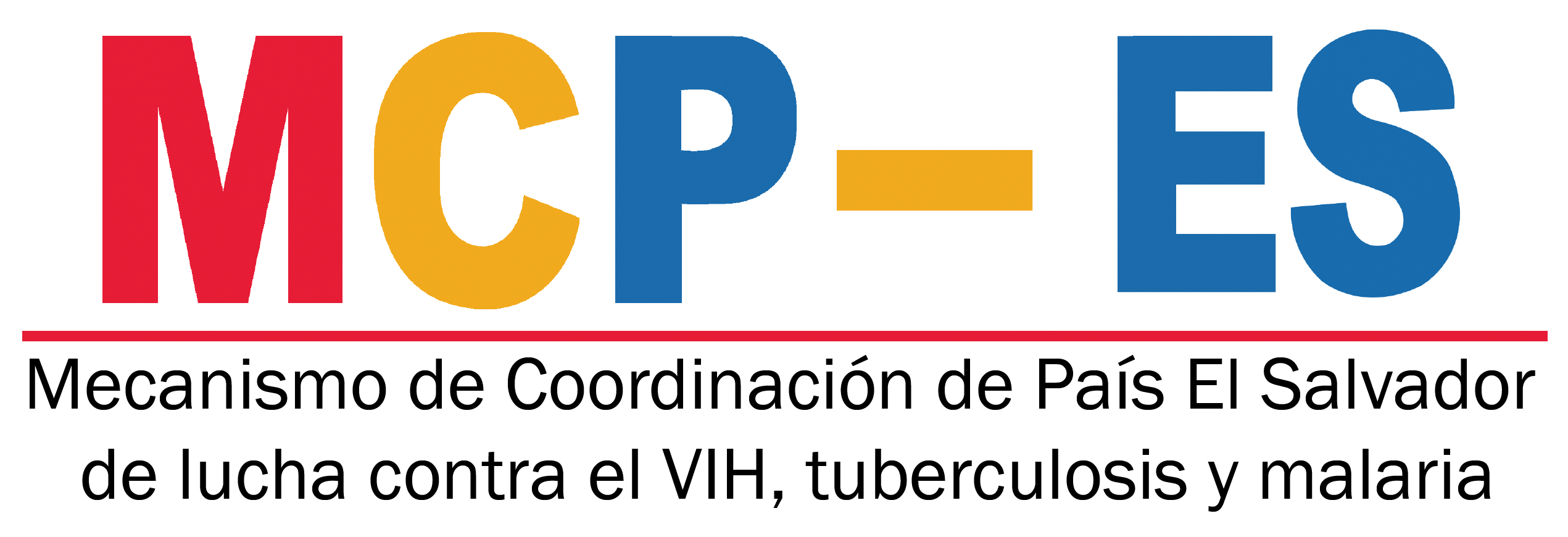 Contribuyendo a la respuesta nacional al VIH, Tuberculosis y Malaria en El Salvador.
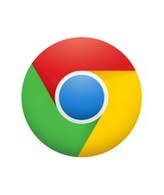